МБДОУ «Детский сад «Звёздочка», г Горняк.
Пособие «ПАРАШЮТ»




                                                             воспитатель Шубина Е.А.
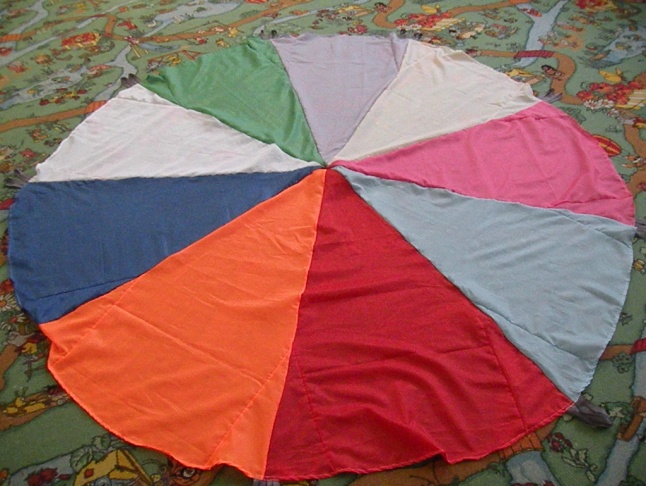 Детский игровой парашют является нетрадиционным оборудованием для физического воспитания дошкольников.

      Игры с «Парашютом» вызывают у участников бурю положительных эмоций, вносят радость, оживление, способствуют развитию творчества и фантазии.

      Игровой парашют – это яркая ткань, состоящая из нескольких цветных секторов, у которой по кругу расположены ручки.
Игры с парашютом способствуют:
развитию речи, внимания, памяти;
выработки согласованности движений с музыкой;
укреплению мышц спины и рук;
активизируют двигательные навыки;
развивают координацию движений;
позволяют тихим и застенчивым детям быстрее адаптироваться в коллективе сверстников;
гиперактивным детям научиться соблюдать правила игры дожидаться своей очереди, взаимодействовать друг с другом;
развивают творческие способности и вызывают положительные эмоции.
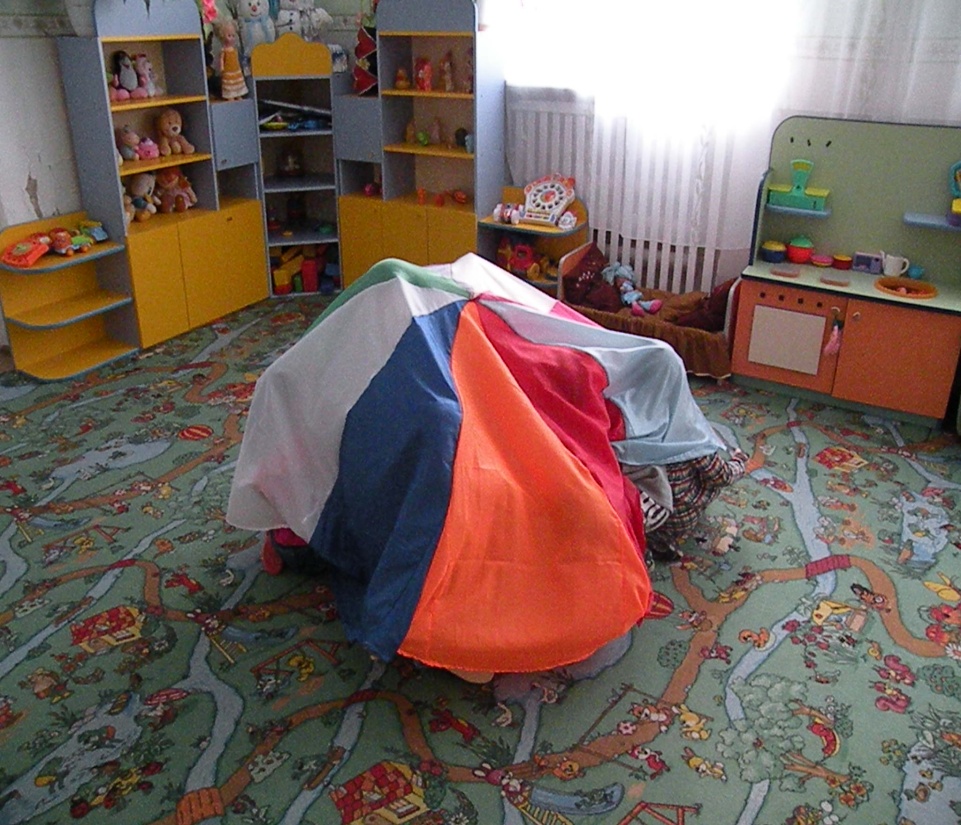 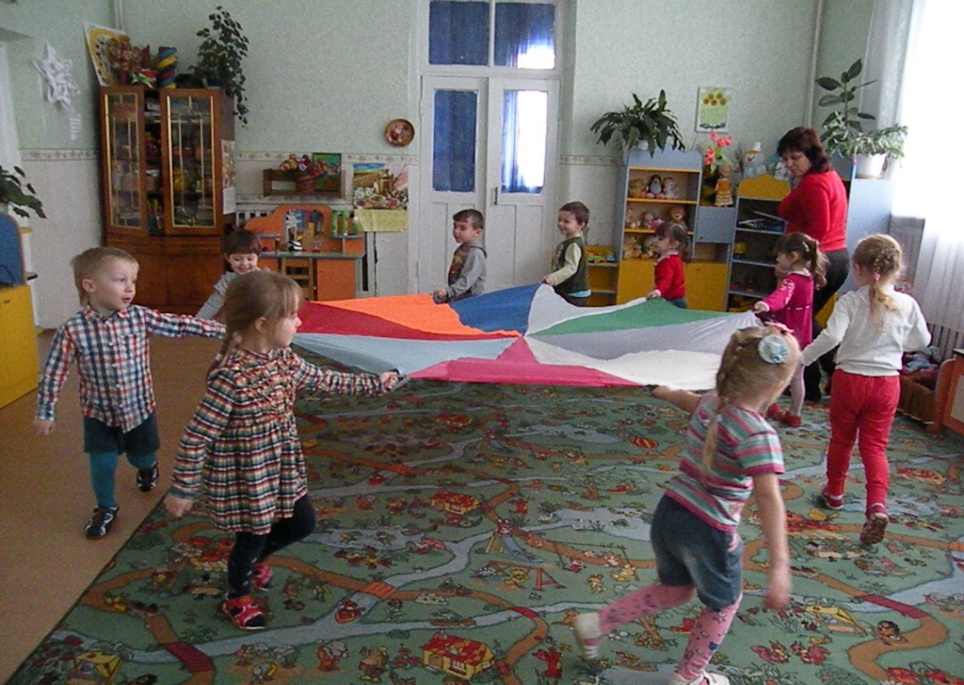 Игра «ГРИБОК».
Игра «КАРУСЕЛЬ».
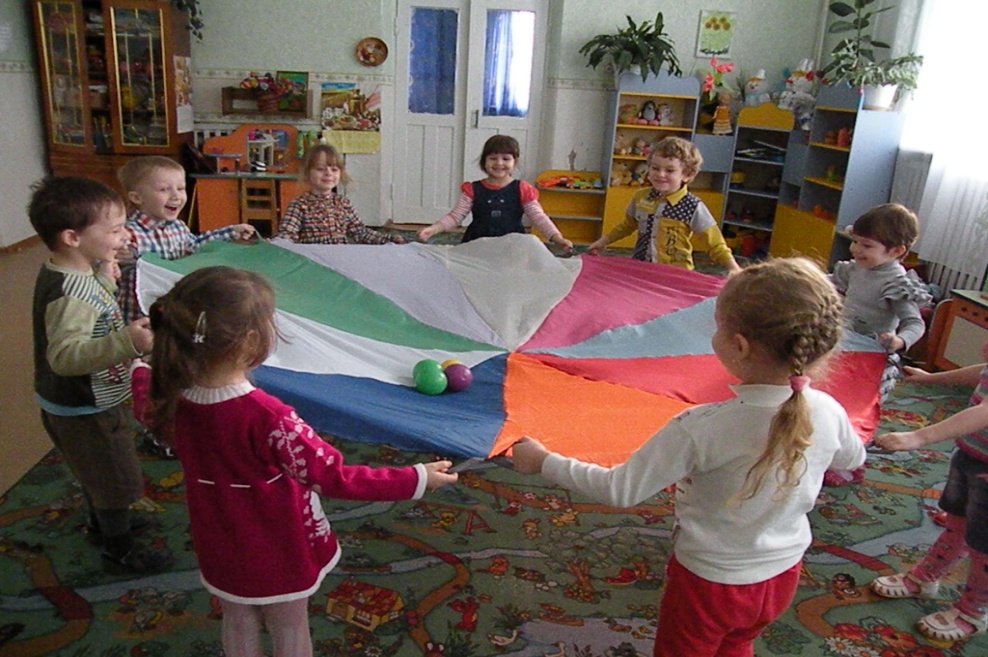 Игра «ЯБЛОЧКО ПО БЛЮДЕЧКУ»
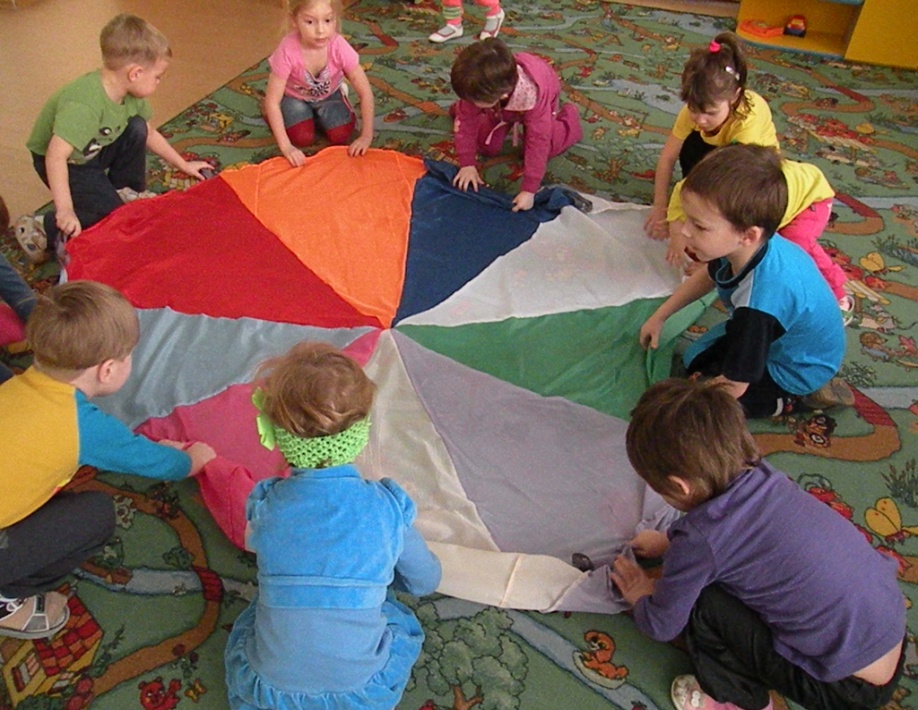 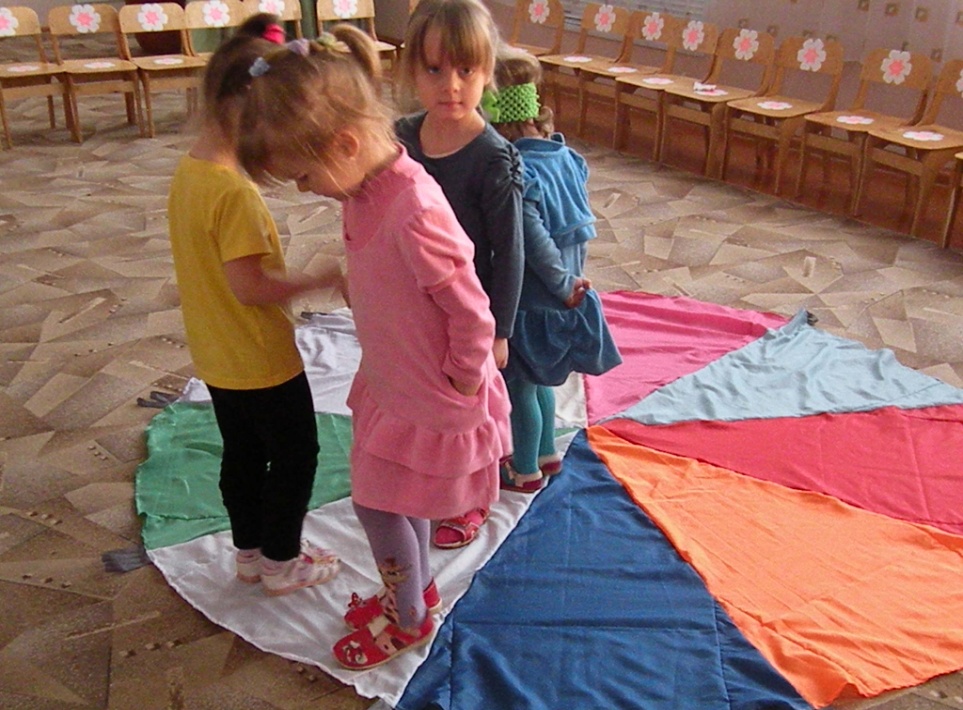 Игра «Быстрые пальчики»
Игра «Перемена мест».
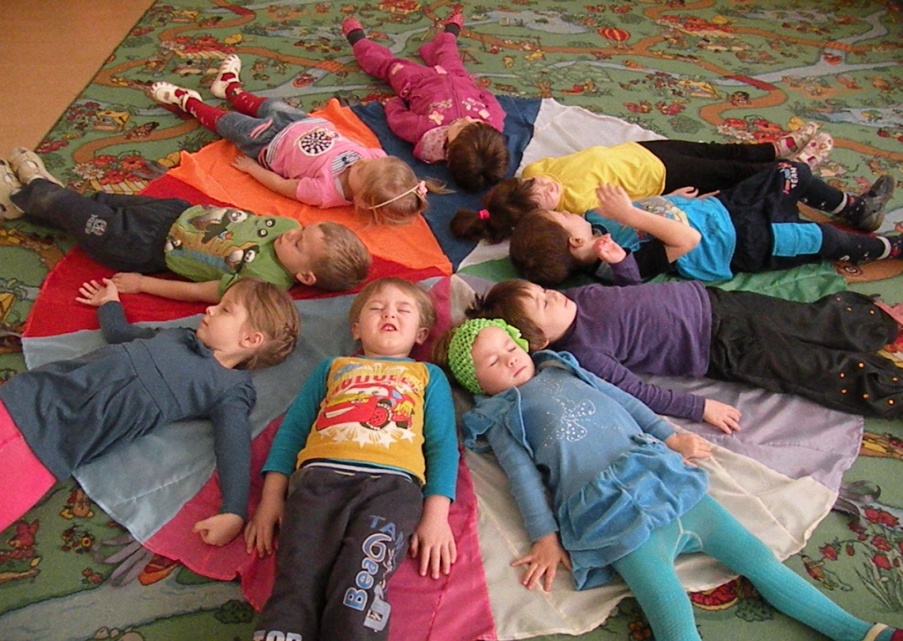 Релаксация «Волшебный сон»
Правила использования парашюта

   -  Выбирая место для игры с парашютом, отдавайте предпочтение площадкам, свободным от предметов, которые могут зацепить или порвать парашют. 
   -   Игра должна проходить под постоянным наблюдением старшего, чтобы не допустить порчи парашюта и травмирования участников игры. 
    -  Не позволяйте игрокам натягивать парашют - он может порваться. 
    -  Чтобы не повредить парашют, необходимо сразу же отработать движение вверх-вниз.
Практическая часть
Игра «Три медведя»
 Три медведя шли домой (дети идут с парашютом по кругу)
 Папа был большой, большой (парашют поднят вверх)
 Мама с ним – поменьше ростом (руки с парашютом на уровне груди)
 А сынок – малютка просто (приседают, опуская парашют)
 Очень маленький он был,
 С погремушками ходил (парашют ритмично поднимают и опускают)
 Дзинь – дзинь!
Игра «Весёлый мячик»    Ребята стоят в кругу, держа двумя руками за парашют.  Воспитатель бросает на сектора парашюта резиновый мяч среднего размера. Дети, поднимая и опуская разные сектора парашюта, стараются перекатывать мяч, произнося слова:                    Ты катись, веселый мячик,                     Парашют не даст упасть.                     У кого веселый мячик –                     Постарайся передать!
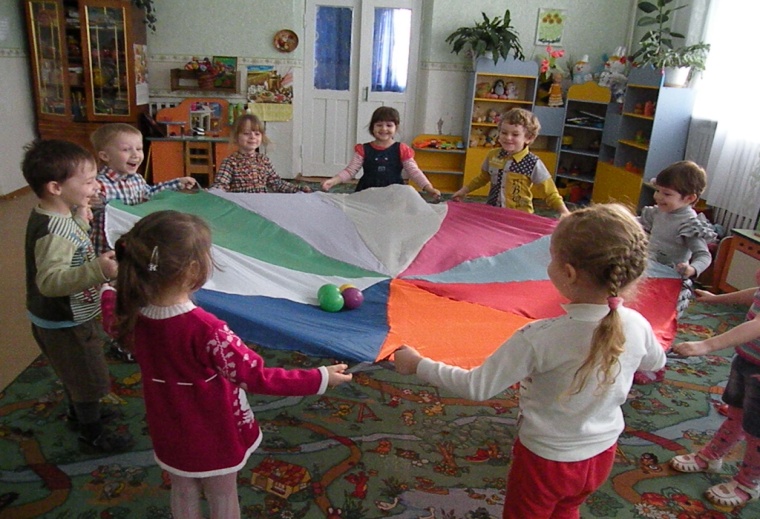 Хороводная игра
В день рожденья нашей Тани
     Мы немножечко устали -
     Рано утром прибирались,
     А потом гулять собрались.
     Пирогов испечь успели,
     Потихоньку песни пели,
     Стол красиво украшали
     И гостей к себе позвали.
                                                    
                                                    Дружно, весело плясали
                                                    В день рожденья нашей Тани!
                                                    Топ – топ, сапожок
                                                    Ты спляши – ка, нам, дружок!
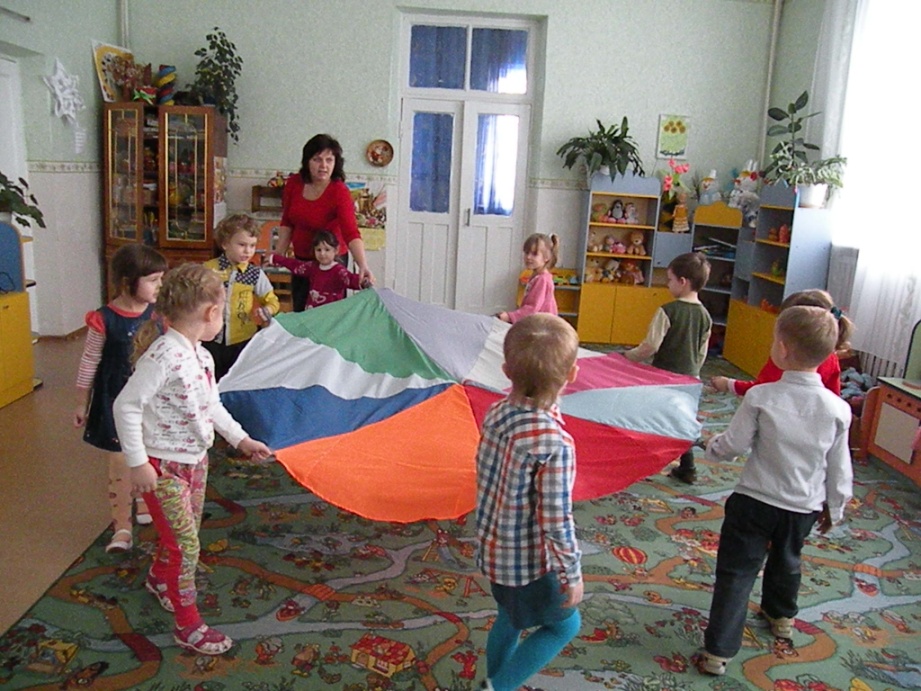 Игра «Кто под парашютом?»
    Дети идут по кругу, произнося слова, ведущий в центре, под парашютом, узнает того, кто позвал.
    «… ты сейчас в лесу, мы зовем тебя – АУ!
     …  не зевай, кто позвал тебя, узнай!» 



     

           Игра «Быстрые пальчики» (моторика рук)
     Дети держат парашют хватом сверху и, перебирая пальчиками, собирают его в гармошку, продвигаясь к центру круга.
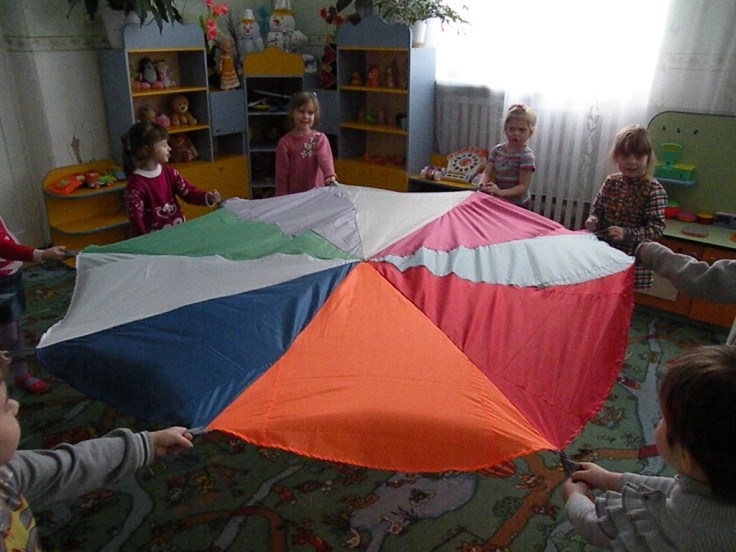 Спасибо за внимание!